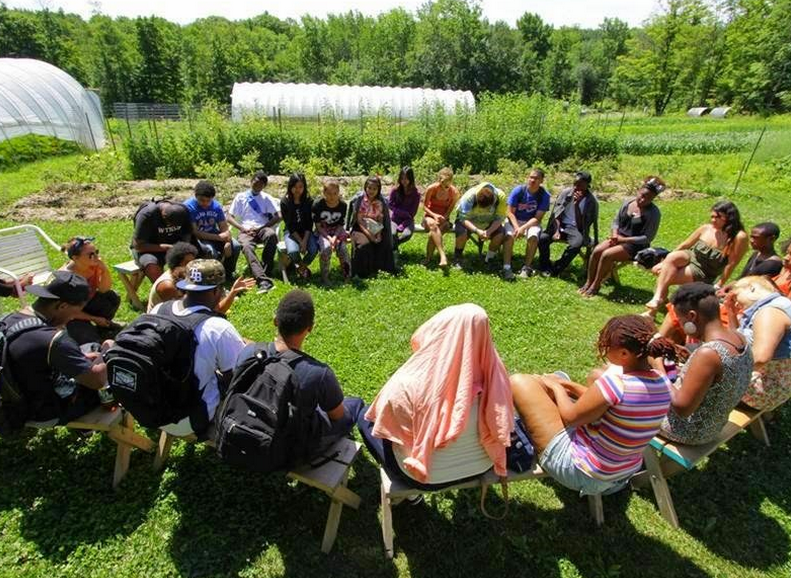 Urban Gardening for Urban Solidarity
Black Farmers in
Black Farmers in
Importance of Food beyond eating
Backbone of the civil rights movement
Gives people an opportunity to be equal participants
A place were people learned to work together
Example: Soul Fire Farm: a Certified Naturally Grown family farm just outside of Albany, NY
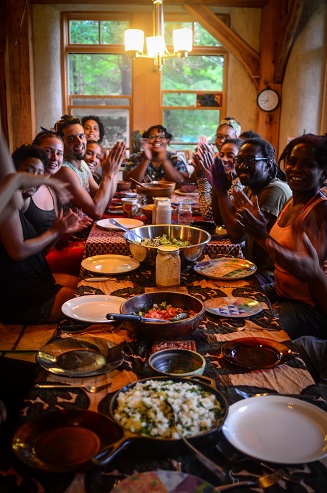 Food Sovereignty Education 
Black and Latino Farmers Immersion
Volunteering
Farming Apprenticeship
Youth Program
International Solidarity
Activist Retreats
Thomas Jefferson envisioned
American democracy as a nation of independent farmers. As common people lost the “means of production” the worst impact landed on blacks, Latinos and other vulnerable populations. It is a political
problem, not just a health problem.
Temp work
and service industry as unions and skilled labor vanishes
[Speaker Notes: Black in American = Entrepreneurial skills
Food – Labor – culture
Problems associated with black farming isn’t exclusive, but it is important to understand]
Food deserts are defined as parts of the country vapid of fresh fruit, vegetables, and other healthful whole foods, usually found in impoverished areas. This is largely due to a lack of grocery stores, farmers' markets, and healthy food providers.
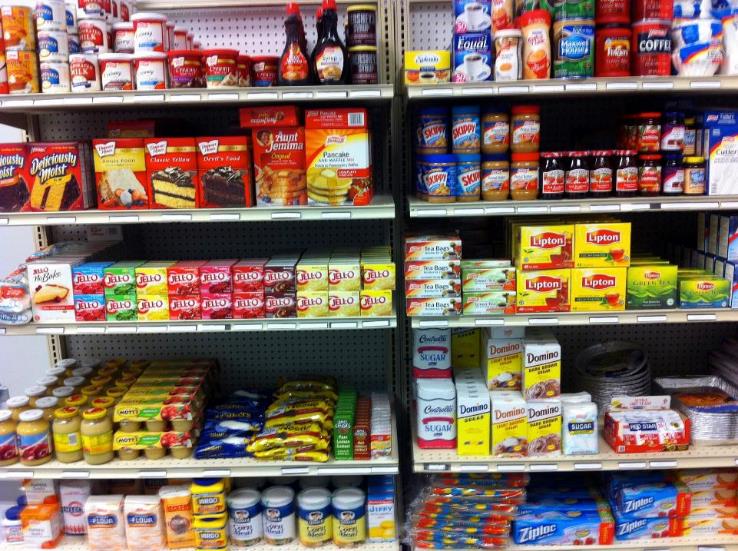 [Speaker Notes: Food Deserts]
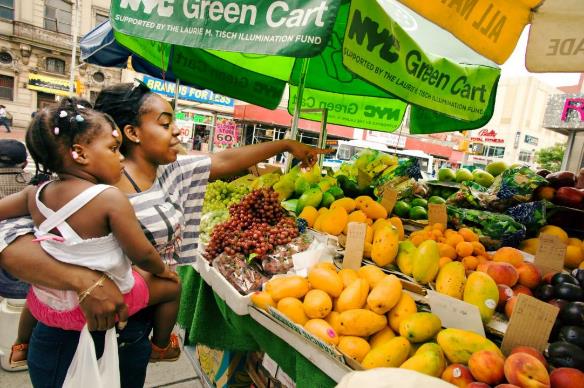 Part of the food justice movement is making healthy fresh foods more available through urban farmers markets
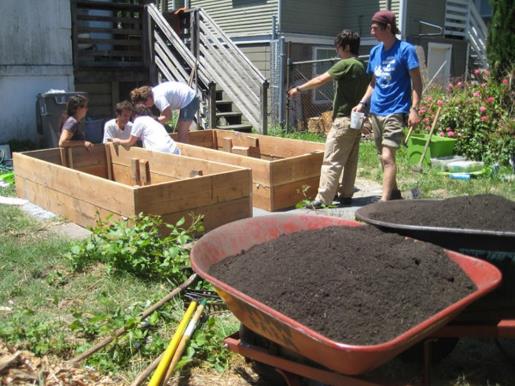 Another part of the food justice movement is growing food in urban spaces such as vacant lots
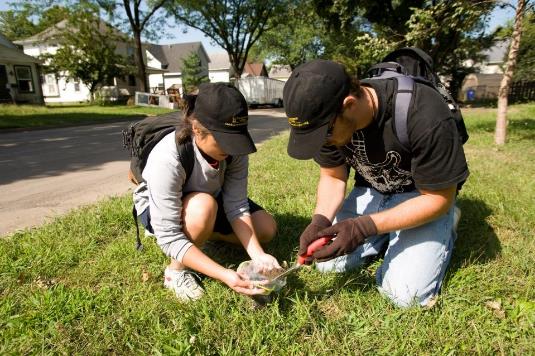 Science and technology education can also be an empowering part of urban agriculture, providing lessons with a meaningful context
Intercropping is a way that “non-human” participants (plants, worms, etc.) can use solidarity to help each other. Native Americans called corn, beans and squash the “three sisters” for this reason.
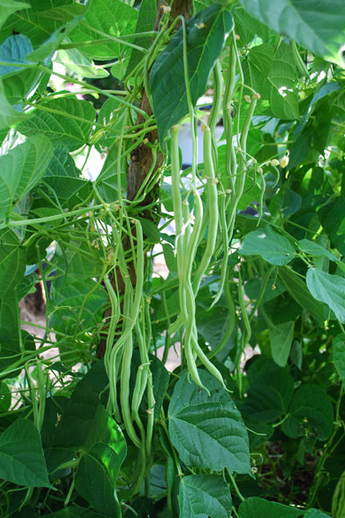 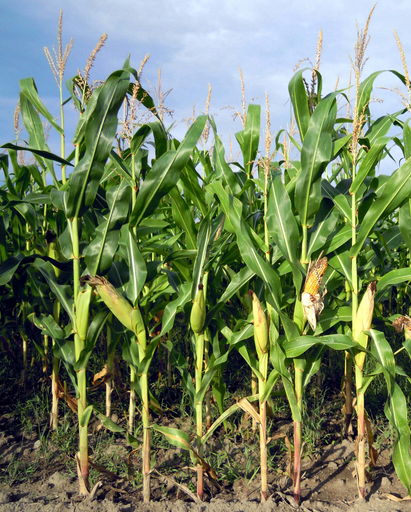 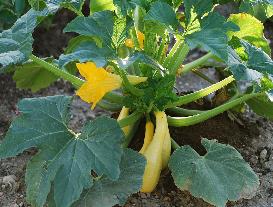 Squash’s spiny leaves
repel pests and prevent evaporation
Bean roots have bacteria that can take nitrogen from the air and make it available in the soil
Corn stalks help
bean vines climb to get more sun
[Speaker Notes: elps: Beats, Eggplant, Pumpkins and Squash]
What is “solidarity”? When peasants follow a king or soldiers take orders from a  general they are acting out of loyalty to authority. But
when urban gardening brings people together their solidarity is based
on a sense of interdependence.
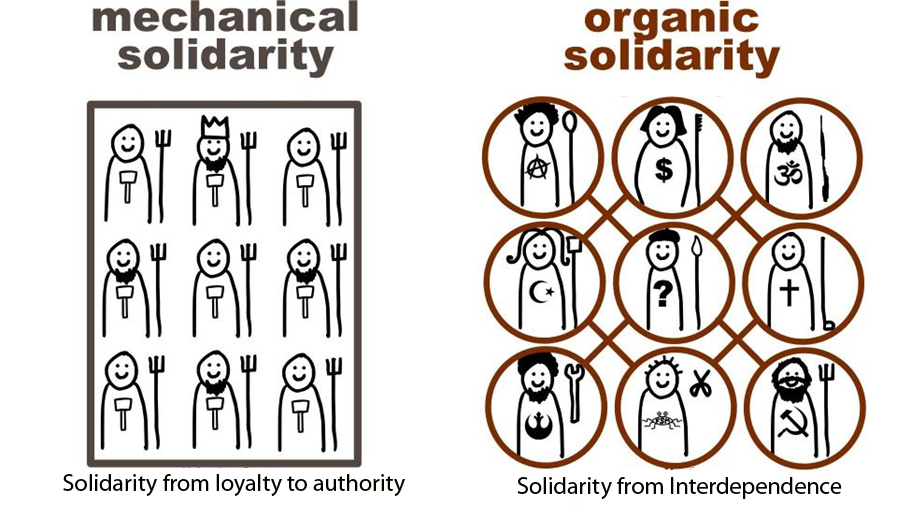 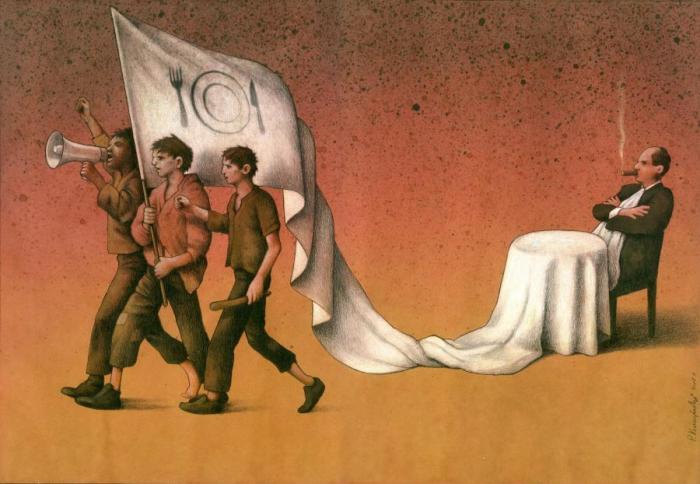 How Can Solidarity Help?